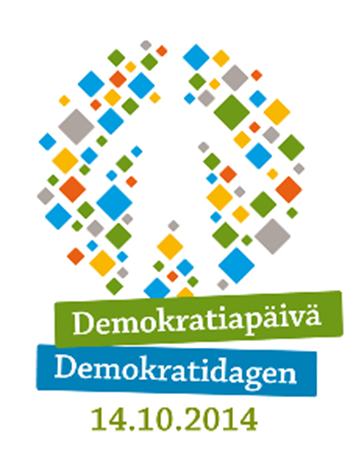 Datan avaaminen kunnissa, tilanne syksyllä 2014
Avoimen tiedon ohjelma, 1.10.2014

Elisa Kettunen, erityisasiantuntija
Kuntia, jotka avaavat dataa
Lounaispaikka Turun ja Varsinais-Suomen seudulla. Ohjaus Varsinais-Suomen liitossa
Maakuntien liitot ovat avanneet maakuntakaavadataa rasterimuodossa Lounaispaikan kautta (pl. Uusimaa)
Toiminta laajentunut paikkatietokeskuksesta myös muun datan avaamisen suuntaan.  
Ensimmäinen Apps4Lounais-Suomi kilpailu tänä vuonna, osana Avoimen datan kuntakiertuetta (OKF) 
HRI (Hki, Espoo, Vantaa, Kauniainen)
Edelläkävijä, tukee osaltaan myös muita avaajia resurssiensa puitteissa 
Mikkeli 
Lupaus 2016 –hanke, jossa on luvattu avata kaikki avattavissa oleva data 
Yhteistyötä AMK:n kanssa (mm. tietojohtamisen EAKR-hanke)
Avoimen datan kuntakiertue toista kertaa  
Lappeenranta 
Lappeenrannan teknillinen yliopisto, 6 tutkijan tut.ryhmä. Yhteistyötä kunnan ja Saita Oy:n kanssa (kuntaomisteinen yhtiö) 
Mm. liikennedataa, vesihuollon dataa, testailtu CKAN-avoimen datan alustaa
Myös palvelutietojen avaaminen matkailijoiden käyttöön kiinnostaa  (ml. yksityisen sektorin datan käyttö, liittyen Venäjän matkailuun). 
Pori
Avaras-hanke päättyy 2014, haetaan jatkoa tammikuussa 2015 (mahdollisesti yhteistyötä Lappeenrannan tai Rovaniemen kanssa) 
Lukuisia hankkeita, joihin datan avaaminen liittyy välillisesti. Mm. MOOCien kehittäminen (massiiviset avoimet verkkokurssit)
2
[pvm]
Etunimi Sukunimi titteli | Tapahtuma
Käynnistymässä olevia hankkeita tai toimenpiteitä
Lappi (Rovaniemi). 
Suunnitteillla EAKR-hanke, etsivät parhaillaan yhteistyökumppaneita. 
Kiinnostuksena ainakin matkailuun liittyvä data
Sodankylän meteorologinen keskus avaa mm. revontuli- ja muuta space-dataa, jonka hyödyntäminen olisi mahdollista osana muuta kokonaisuutta
Hämeenlinna
Suunnitelmia aloittaa datan avaaminen, yhteistyössä Hämeen liiton ja kuntien elinkeinotoimen kanssa. 

Kuntien, maakuntaliittojen ja korkeakoulujen yhteistyö näyttää synnyttävän tuloksia 

Lisäksi ainakin Jyväskylässä ja Kuopiossa on asian suhteen liikehdintää.
3
[pvm]
Etunimi Sukunimi titteli | Tapahtuma
6aika
Kuuden suurimman kaupungin yhteisstrategia
Avoimen innovaatioalustat (Oulu)
Avoin data (Tampere) 
Avoin osallisuus (Turku)
Viestintä ja koordinointi, (Helsinki, Forum Virium Helsinki)
Ensimmäinen ITI-toteutus Suomessa (Integrated Territorial Investment, yhdennetty alueellinen strategia) 
Rahoitus EAKR ja ESR (ei korvamerkittyä budjettia). 
Rahoitus yhteensä noin 100 milj. euroa, josta EAKR osuus noin 80 miljoonaa (EU 50 %, valtio 17 %, kaupungit 33 %).
Rahoitus jakaantuu kaupunkien kesken ja yhteensä 7 vuodelle. 
Yhteys INKA-ohjelmaan 
Pilottihaku strategian sisällä 2 kertaa vuodessa
4
[pvm]
Etunimi Sukunimi titteli | Tapahtuma
Yhteistyö
Kuntien datan avaajien verkosto
Ensimmäinen tapaaminen Avoin Suomi messujen yhteydessä
Kutsuseminaari tulossa 11.11.2014 Kuntaliitossa
”Avoimen datan kuntaportaali”  6aika, muut kunnat. Tästä syytä keskustella myös VM:n kanssa. 
Keskustelua varten perustettu Facebook-ryhmä 
Demokratiapäivässä workshop 14.10
Linkkejä
HRI: www.hri.fi
Lounaispaikka: http://www.lounaispaikka.fi/
6aika: http://6aika.fi/
http://www.mikkeli.fi/lupaus
5
[pvm]
Etunimi Sukunimi titteli | Tapahtuma